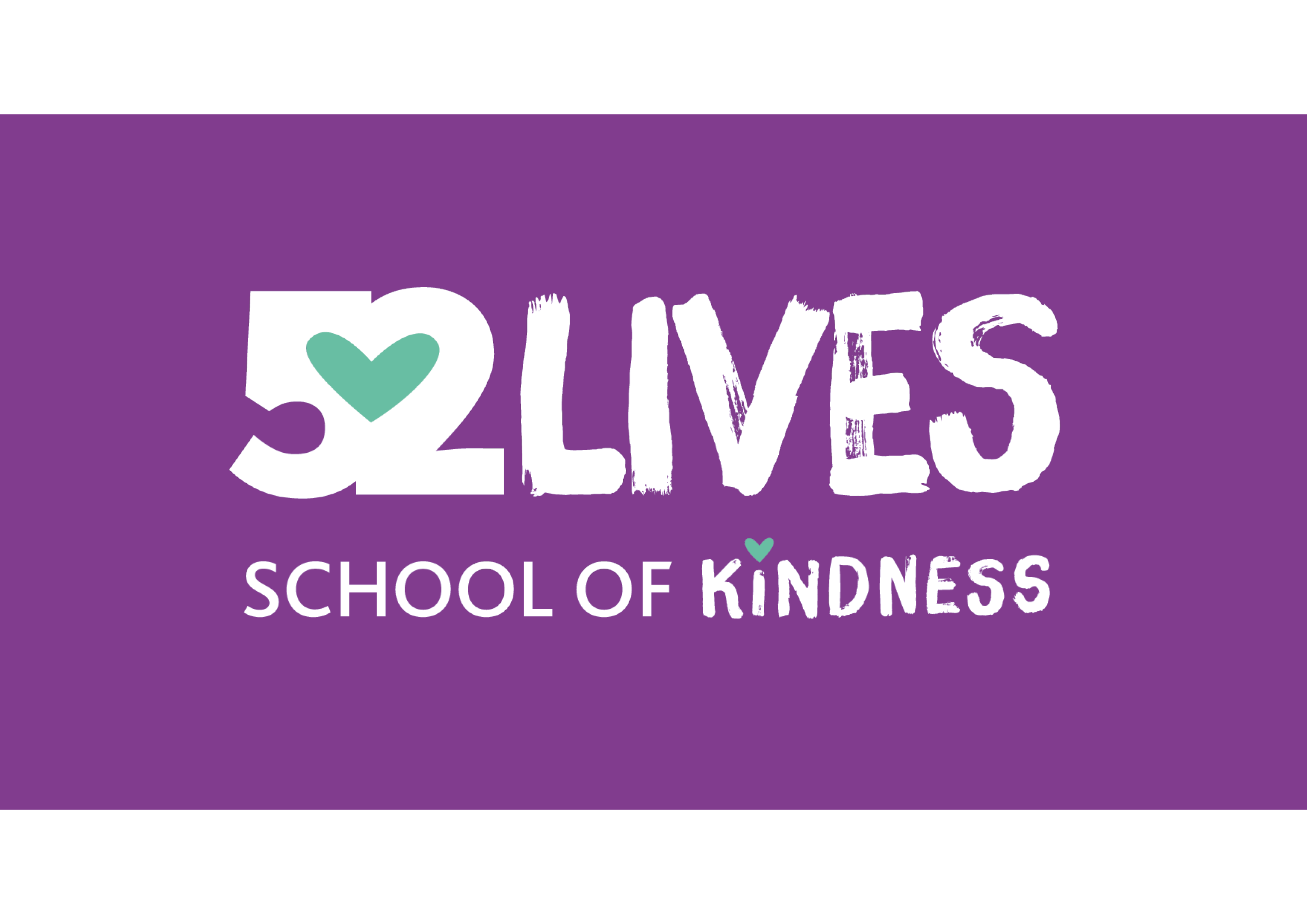 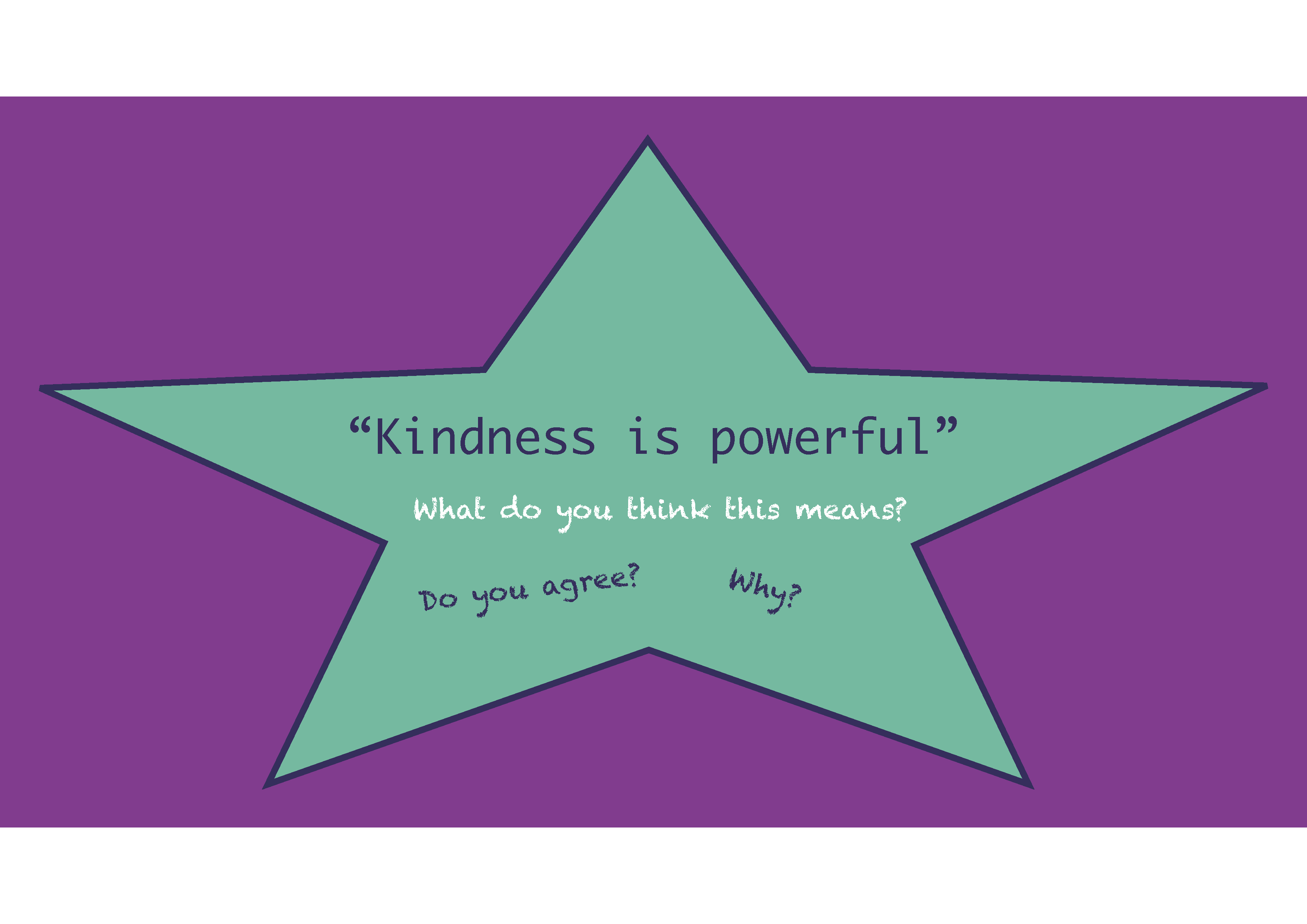 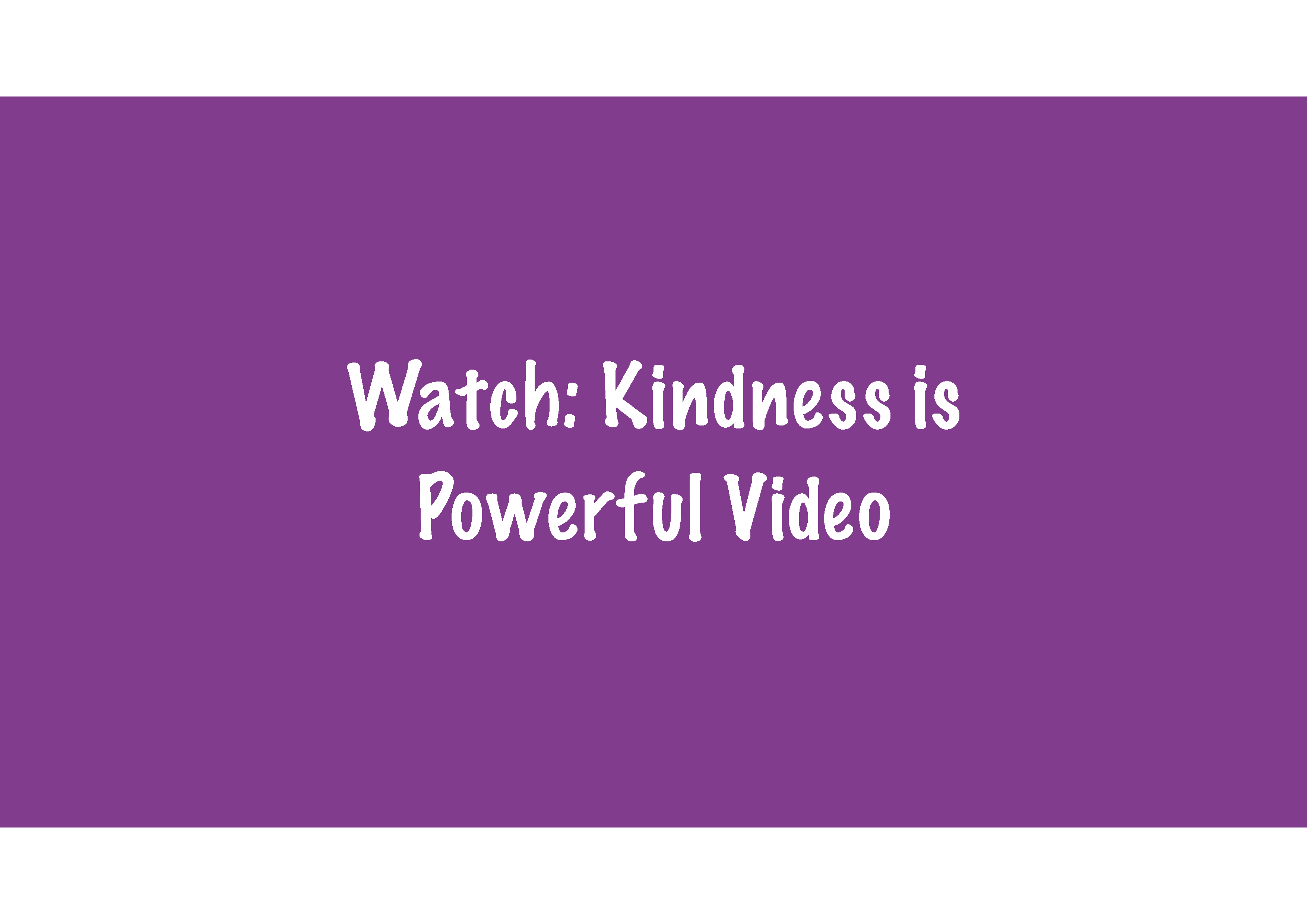 https://youtu.be/n7juP-bUFPo
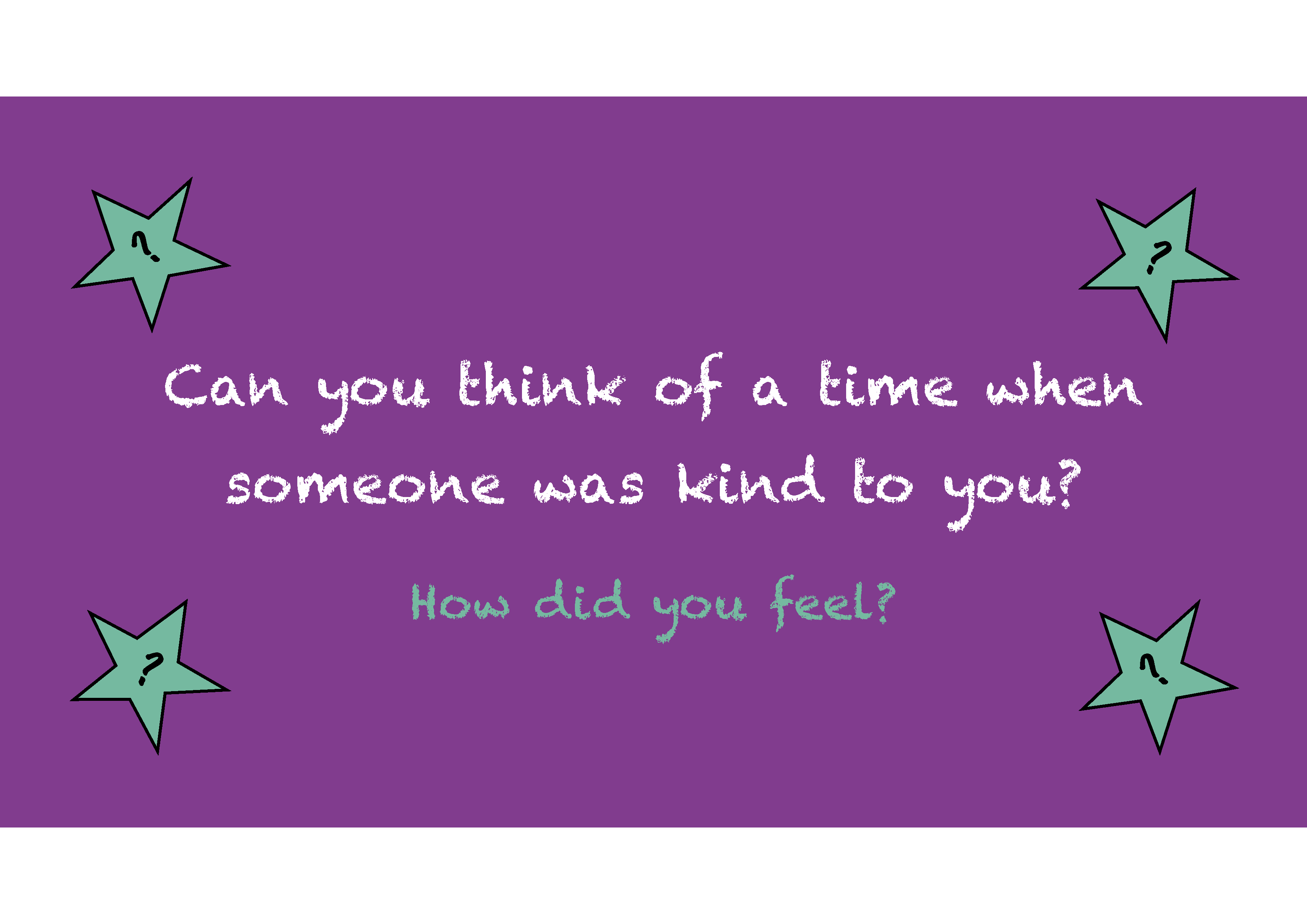 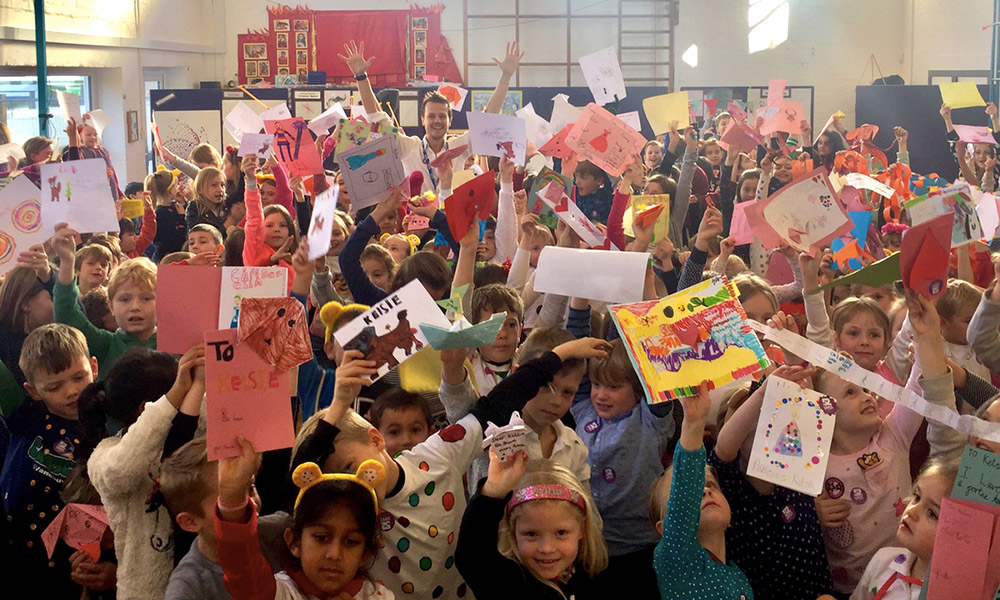 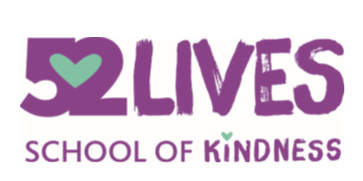 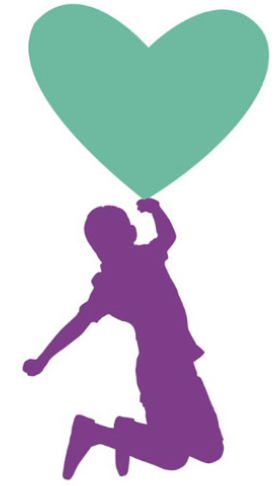 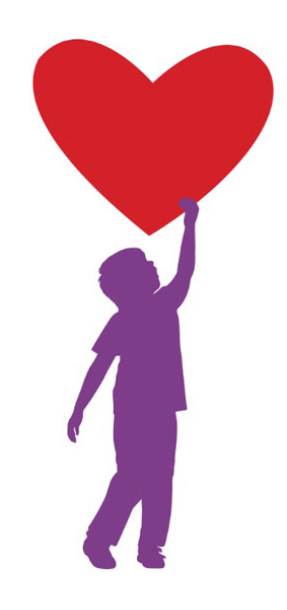 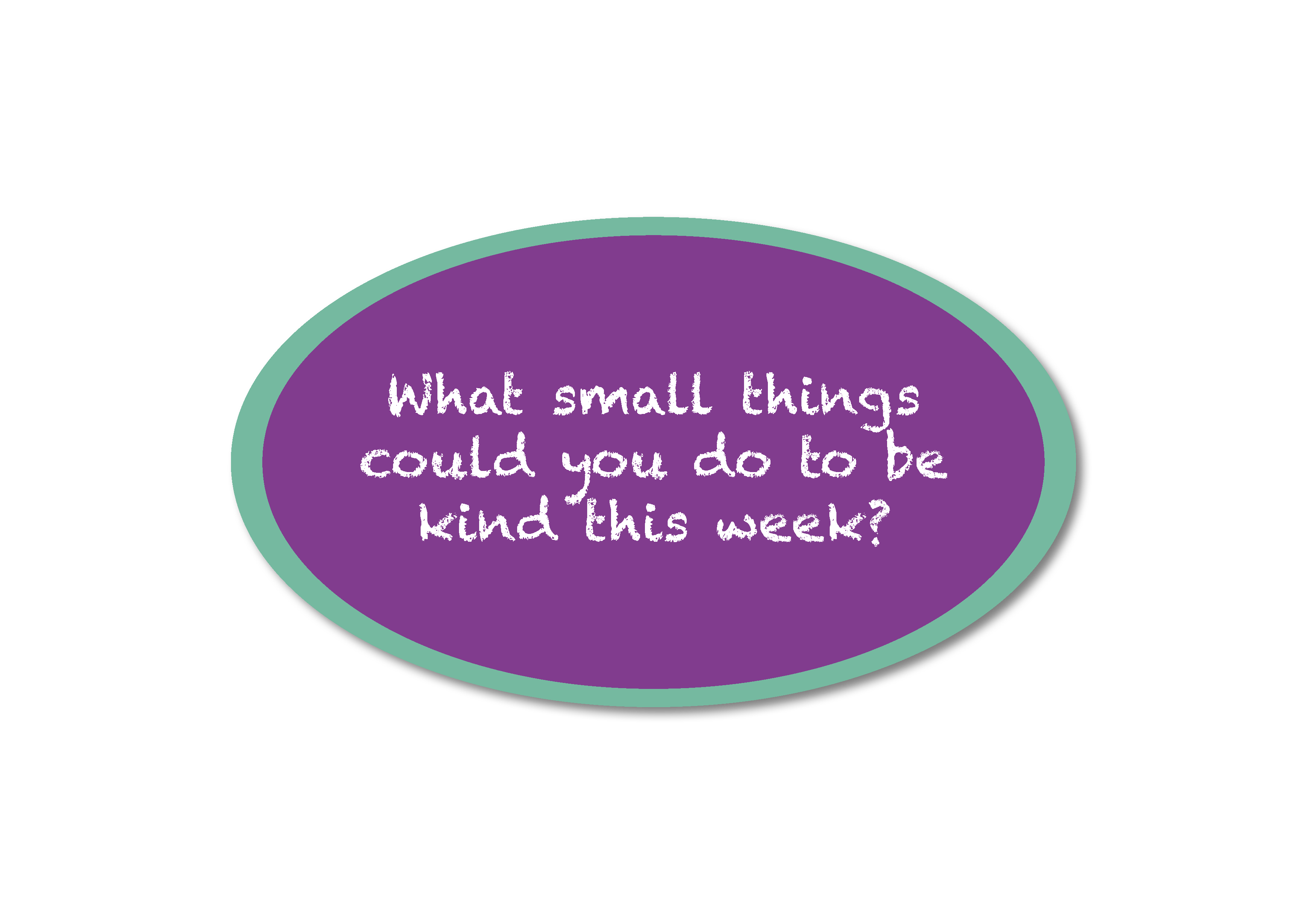 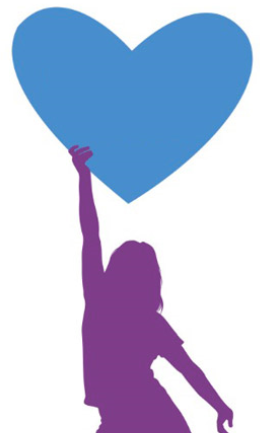 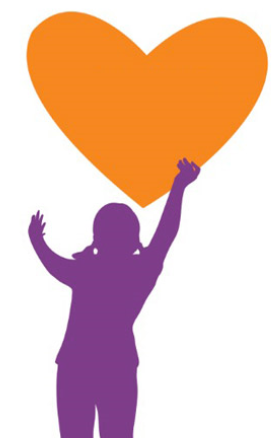 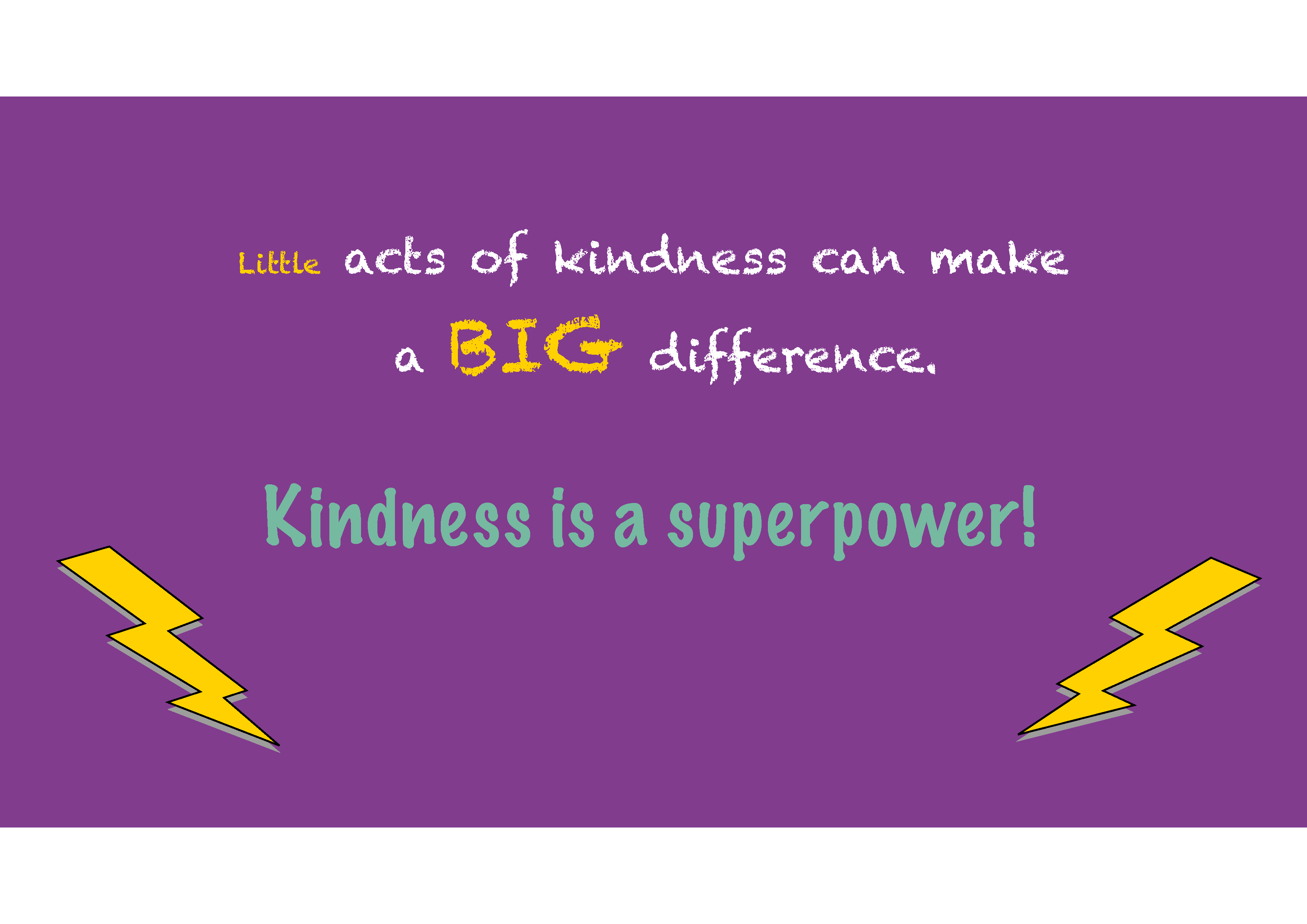 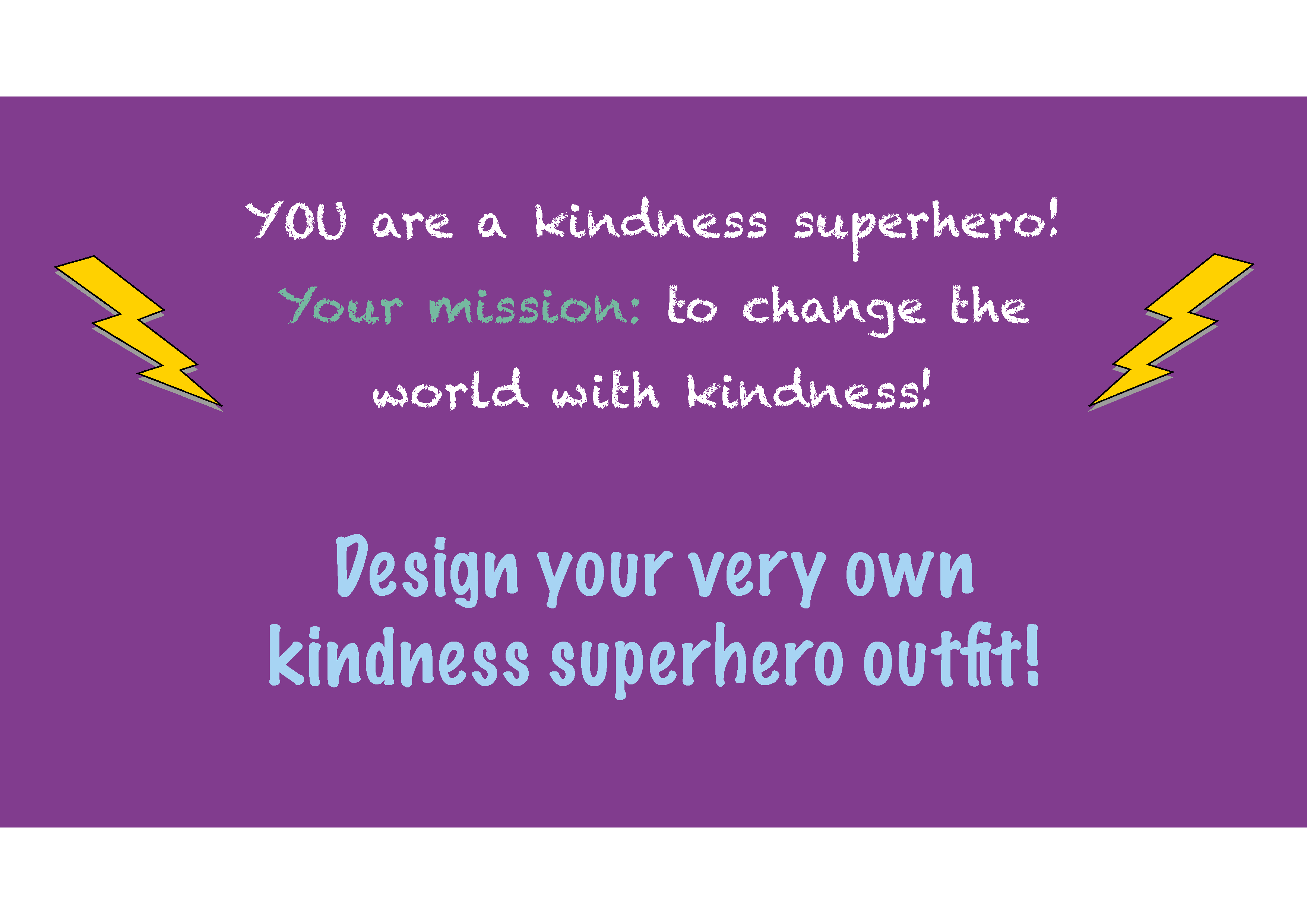 Year 3/4
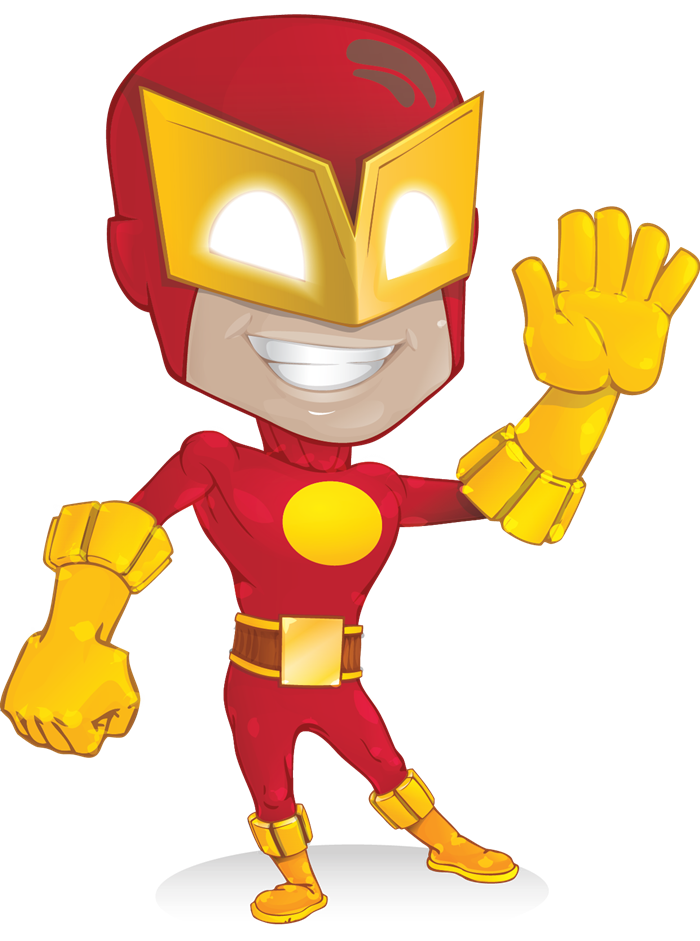 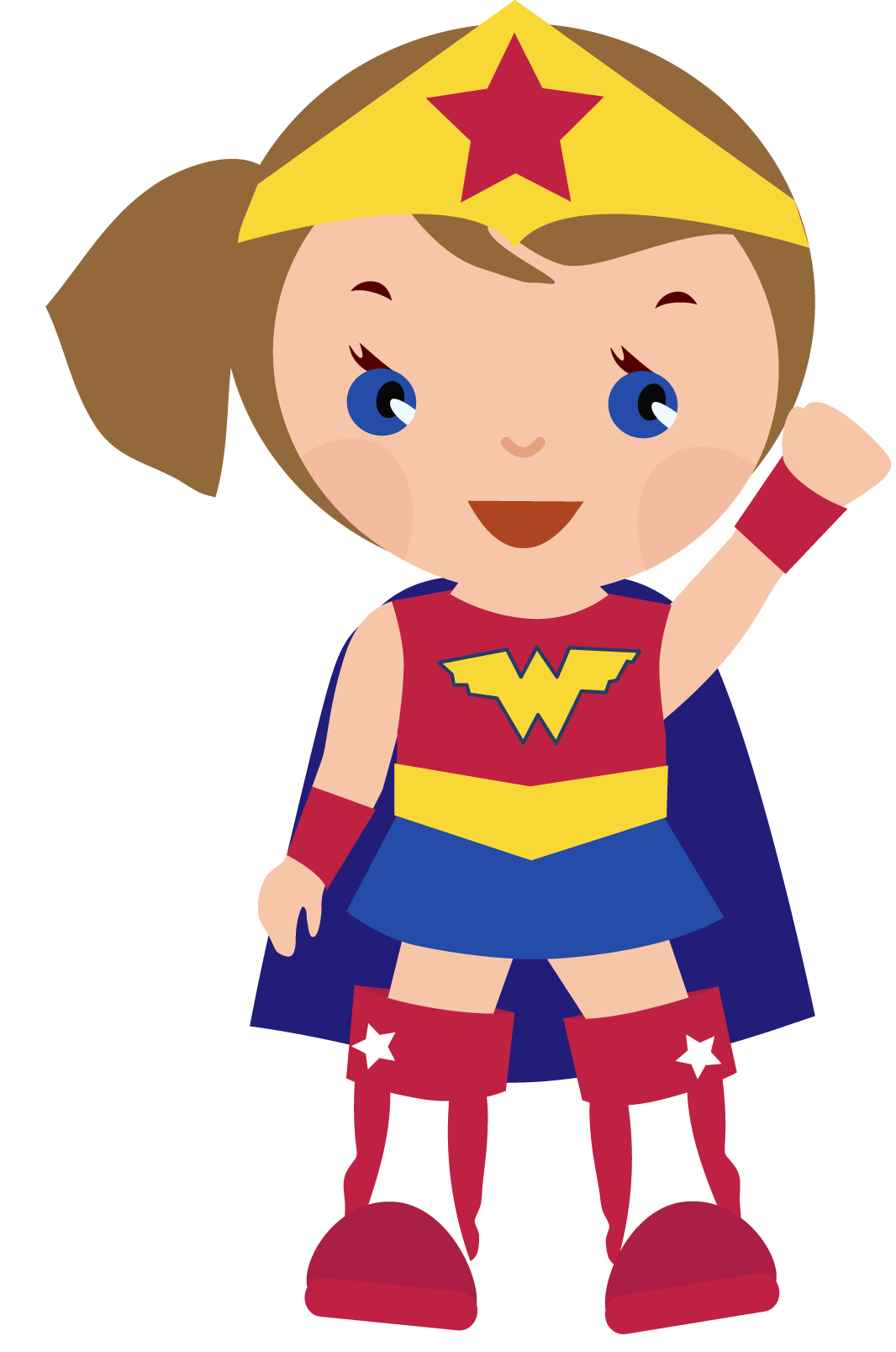 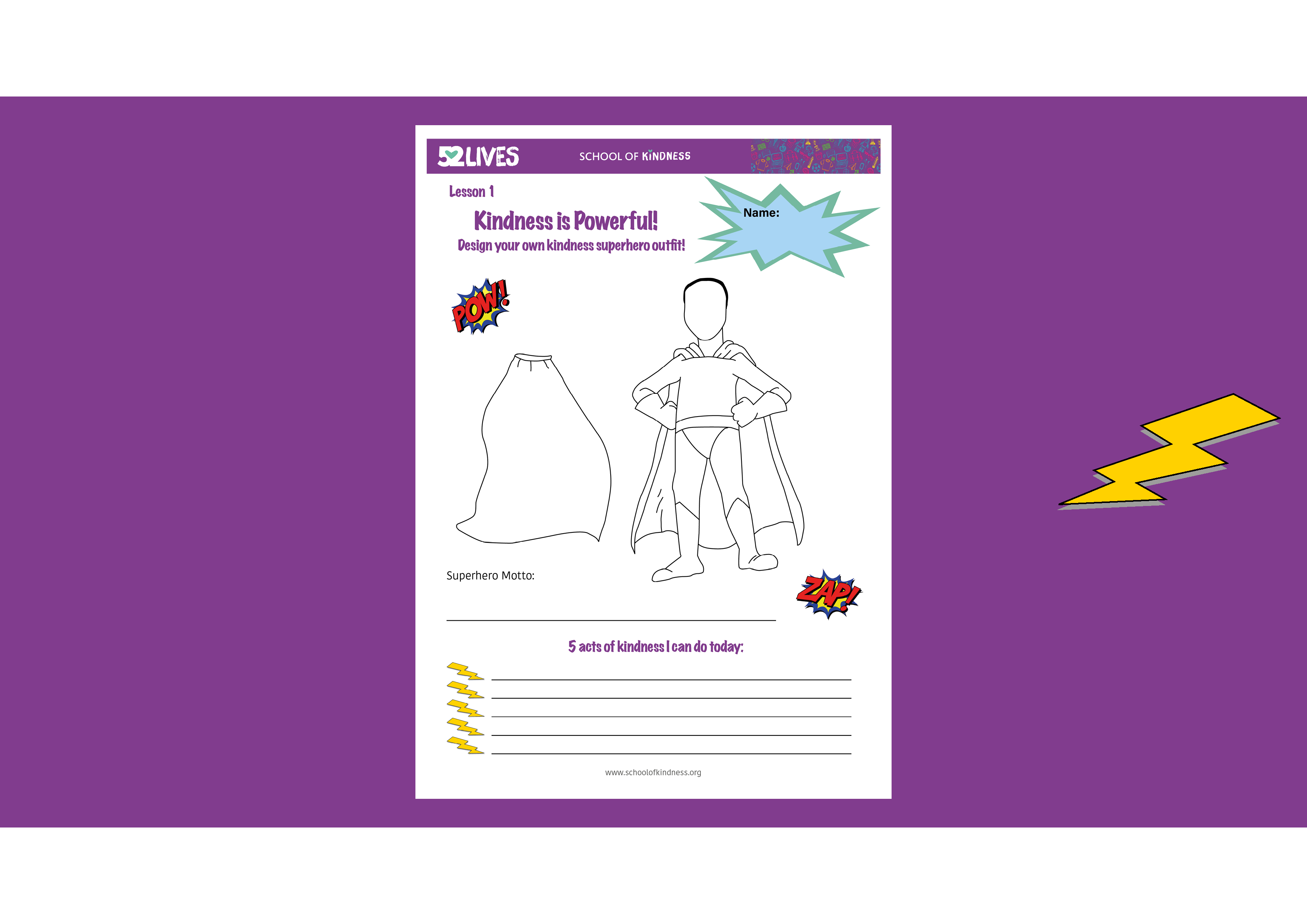 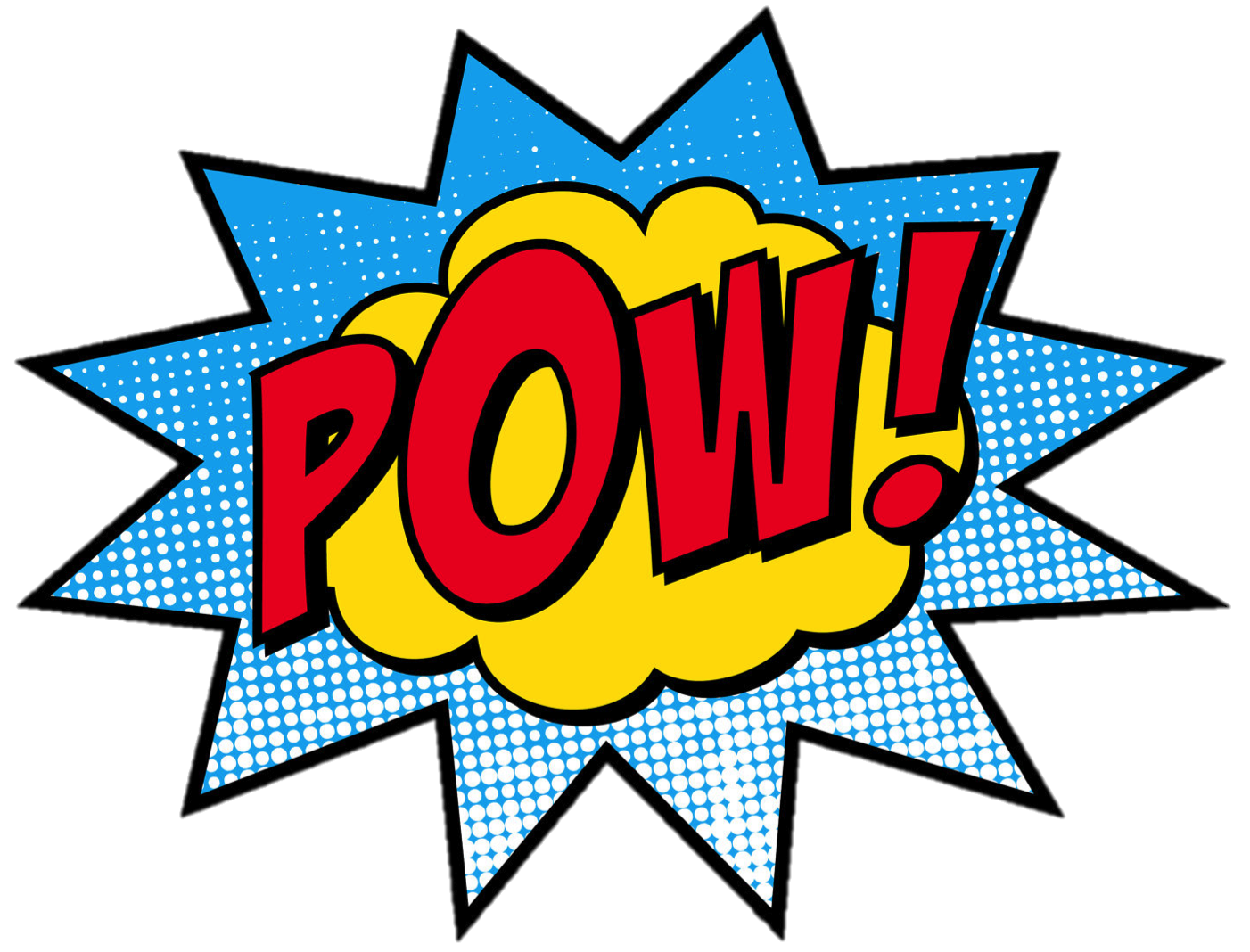 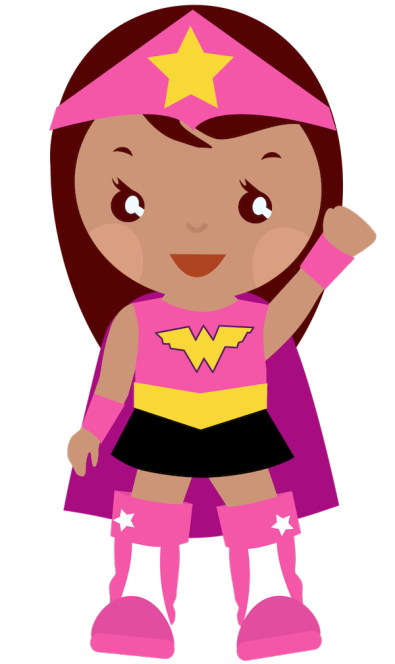 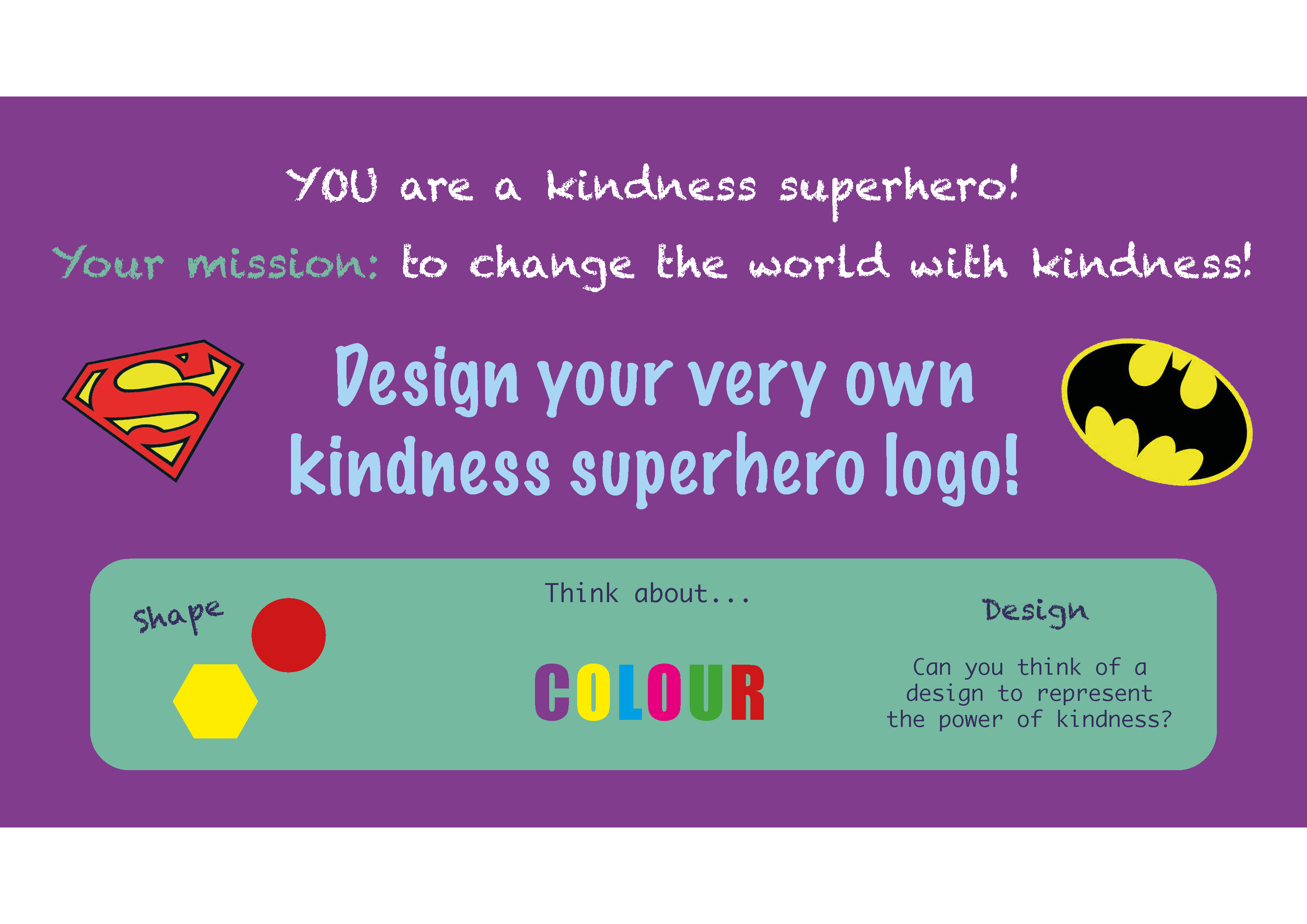 Year 5/6
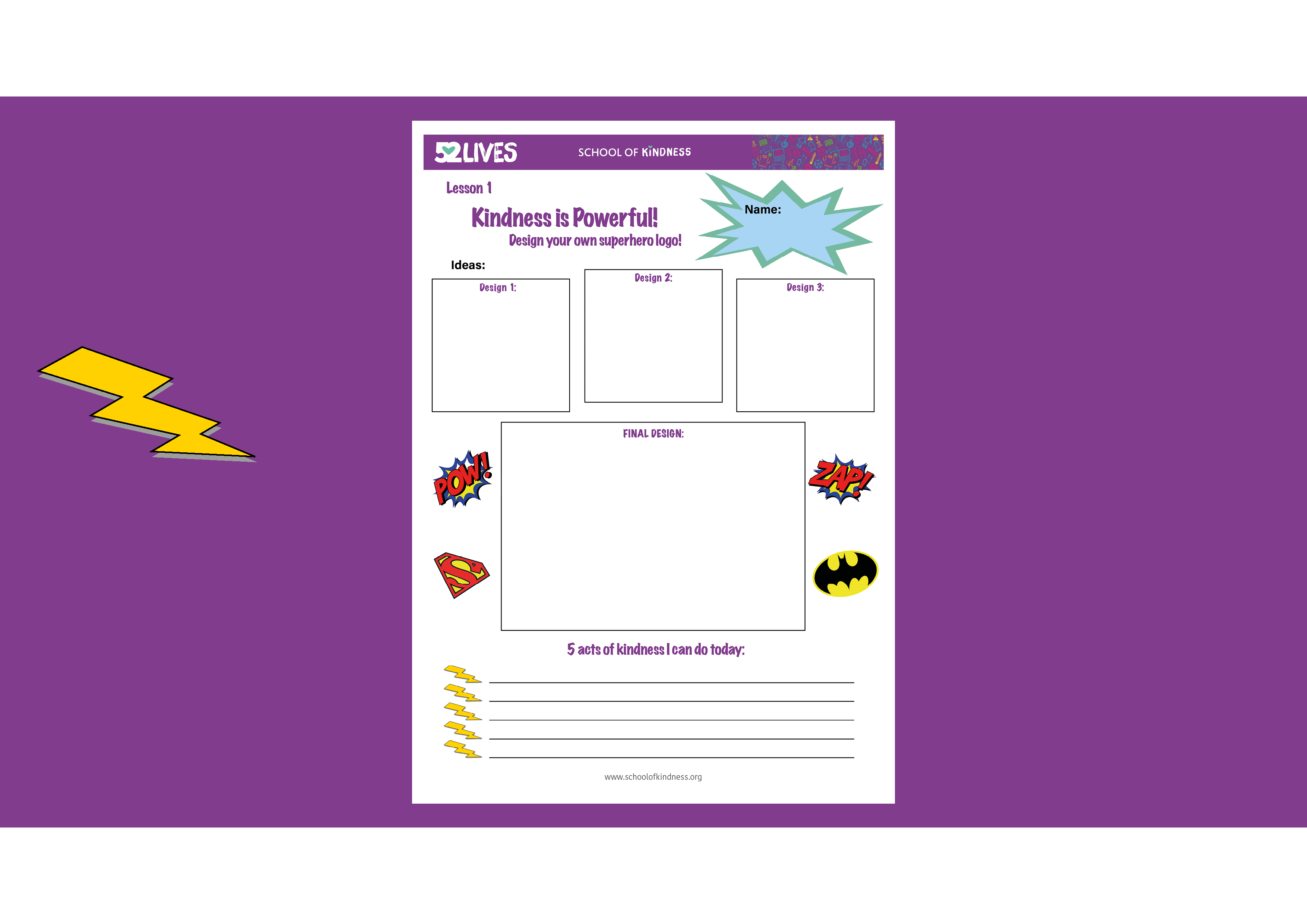 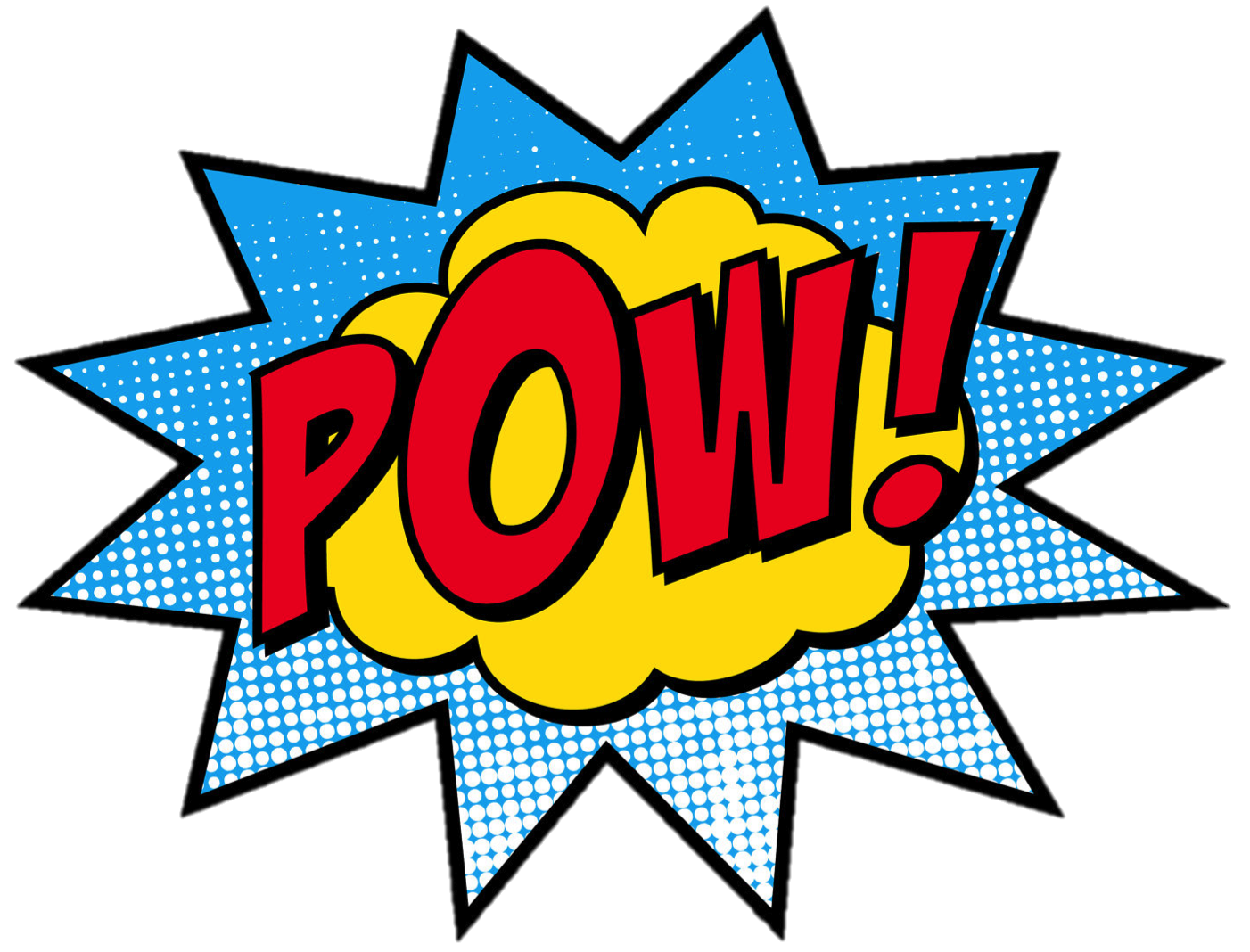 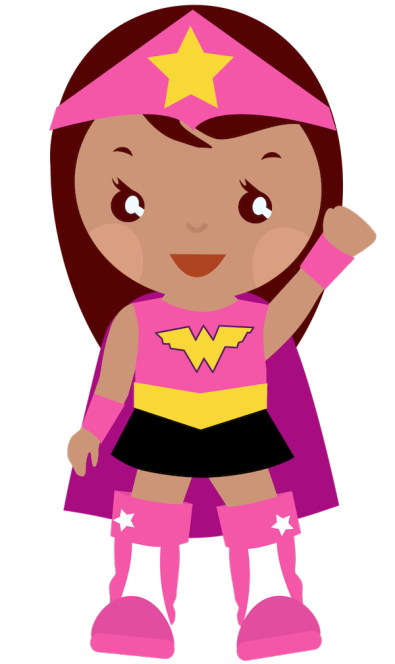 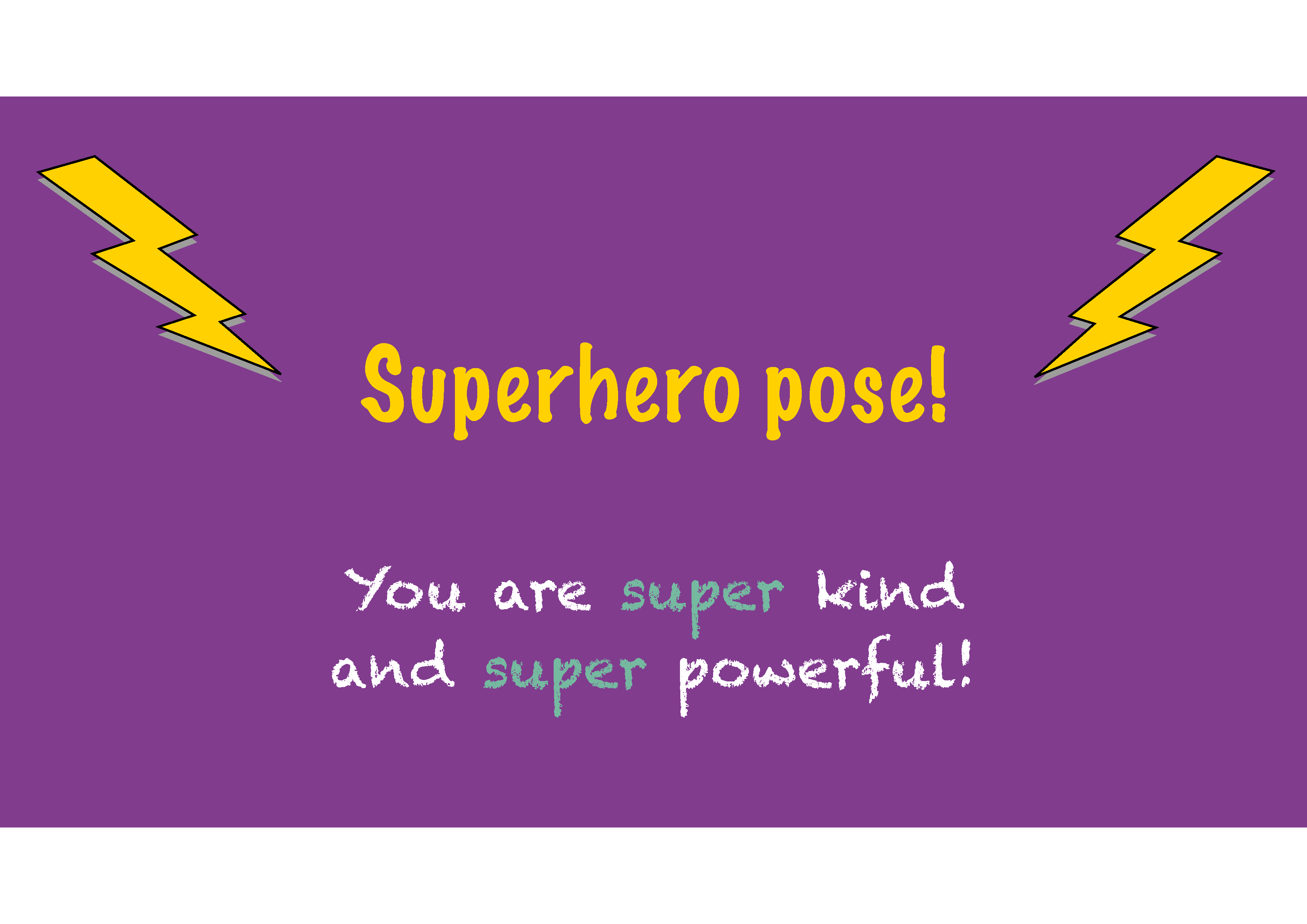 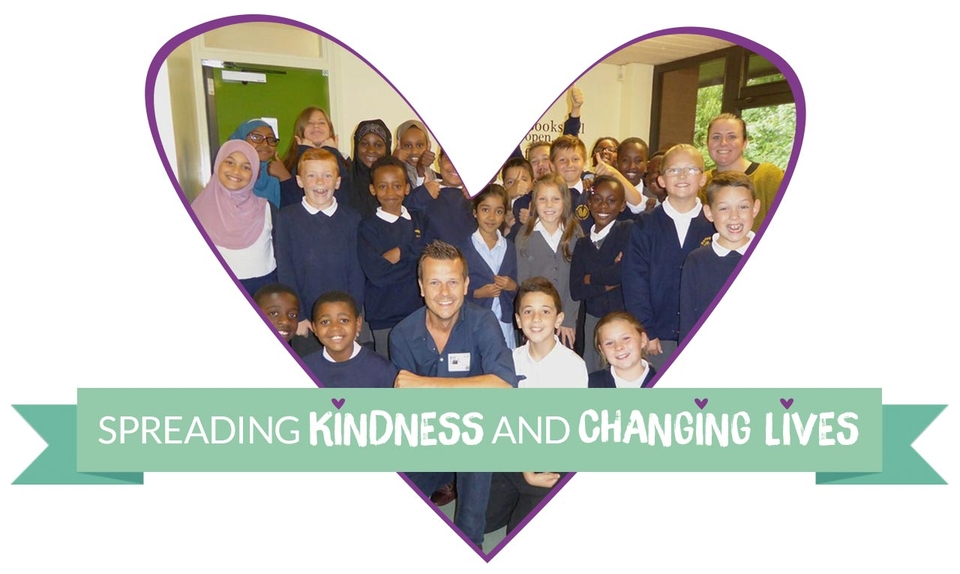